PARTIUMI KERESZTÉNY EGYETEM
KÖZGAZDASÁGTUDOMÁNYI KARNAGYVÁRAD
Gazdasági és PÉNZÜGYI Elemzés9.
Dr. Tarnóczi Tibor
Tárgyi eszközgazdálkodás elemzése
A tárgyi eszközök olyan materiális vagyontárgyak, amelyek a gazdálkodó tevékenységét közvetlenül vagy közvetetten, tartósan – legalább egy éven túl – szolgálják, s ezen idő alatt fokozatosan vesztik el értéküket, valamint a tenyészállatok.
Rendeltetésük többnyire állandó, megtartják eredeti alakjukat, feladatuk a termelési, az üzemi, az igazgatási és egyéb szociális, jóléti, stb. tevékenységekhez igazodik.
2
Aktivált tárgyi eszköz
Az üzembe helyezett tárgyi eszközök csoportjába azokat az eszközöket kell sorolni, amelyeket rendeltetésszerűn használatba vett a vállalkozó.
Az üzembe helyezés feltételeinek teljesülésekor üzembe helyezési okmányt kell kiállítani.
Az okmányon feltüntetett értéken kell a tárgyi eszközt aktiválni, azaz bruttó értéken állományba venni.
3
Nem aktivált tárgyi eszköz
Az üzembe nem helyezett tárgyi eszközök (beruházások) közé a beszerzett, de még használatba nem vett eszközöket kell sorolni.
Ha a tárgyi eszköz használata, rendeltetése a besorolását követően megváltozik – mert az eszköz a vállalkozás tevékenységét már nem tartósan szolgálja – az eszközt a készletek közé kell sorolni.
4
Tárgyi eszközök elemzési területei
a tárgyi eszközállomány összetételének vizsgálata
a tárgyi eszközállomány állagának, használhatóságának elemzése
a tárgyi eszközök kapacitás kihasználásának vizsgálata
5
A tárgyi eszközök szerkezete
A tárgyi eszközök szerkezetét, összetételét egy adott időpontra vonatkoztatva megoszlási viszonyszámok segítségével vizsgáljuk.
Az, hogy milyen összetétel a kedvező, a vállalkozás sajátosságaitól, tevékenységétől függ.
Az egy adott időpontban elvégzett számítások mellett indokolt lehet annak a vizsgálata is, hogy hogyan változott a tárgyi eszközállomány összetétele.
6
A tárgyi eszközök szerkezeti mutatói
Az összetétel vizsgálata során számszerűsíthetjük az ún. struktúra és az ún. hányad mutatókat.
Az ún. struktúra mutatók azt mutatják meg, hogy mekkora részarányt képviselnek az egyes tárgyi eszközök a tárgyi eszközökön vagy az összes eszközökön belül.  ennek segítségével, akár a vállalkozás tevékenységének jellegére is lehet következtetni.
A géphányad mutató számszerűsítésével meghatározhatjuk a termelés, a forgalmazás gépesítettségének fokát, a járműellátottságot.
7
Szerkezeti mutatók
8
Használhatósági mutatók
9
Használhatósági fok
A használhatósági fok mutatót a tárgyi eszközök csoportjai szerint kell megállapítani és a változását több év átlagában kell vizsgálni.
Kedvezőnek tekinthető, ha a mutató minél közelebb van a 100 százalékhoz.
A mutató csökkenése az állag romlására utal, ennek következtében növekedhet az üzemeltetési, fenntartási költség a vállalkozásnál.
A használhatósági fok mutatója mellett számszerűsíthető még az egyes tárgyi eszközcsoportok átlagos életkora, illetve a nullára leírt eszközök arányának változása is.
10
Kapacitás
A kapacitás a gazdaságtanban egy elméleti teljesítőképességet jelent.
Azt a teljesítményt jelenti, amelyet optimális feltételek megléte esetén maximálisan létre lehet hozni az adott eszközzel.
Az elméleti teljesítőképesség nem a valóságos, hanem az ideális körülmények mellett elérhető teljesítményt fejezi ki.
Az elméleti teljesítőképességet általában nem használják ki teljes mértékben a vállalkozások, de jelentős előnyökkel jár, ha a kihasználtság megközelíti a 100%-ot.
11
Kapacitás-kihasználást ösztönző tényezők
A lekötött tőkének jelentős része testesül meg a tárgyi eszközökben.
A kapacitáskihasználás közvetlen kapcsolatban áll a jövedelmezőséggel.
A gyors technikai fejlődéssel együtt jár a nagymérvű erkölcsi avulás.
Általában korlátozott az új beruházásokra rendelkezésre álló pénzügyi fedezet.
12
Elemzési területek
Kapacitáskihasználás vizsgálata értékmutatók alapján
Műszaki kapacitáskihasználás vizsgálata
Gazdasági kapacitáskihasználás vizsgálata.
13
Értékmutatók
14
Rugalmassági mutató
A mutatóból megállapítható, hogy egy %-os termelésnövekedés hány %-os tárgyi eszközérték növekedéssel jár együtt.
A mutató csak egyedileg és nem vállalkozási szinten számítható valamennyi aktivált eszközfajtára, sőt beruházásokra is.
A rugalmassági mutató mellett számítható a tárgyi eszközök forgási sebessége, ami megmutatja, hogy a tárgyi eszközök értéke hányszor térül meg az árbevételben a vizsgált időtartam alatt.
Ennek a mutatónak az alkalmazásából hasznos információkhoz juthatunk a vállalkozások tárgyi eszköz hasznosításával kapcsolatban.
15
Vállalati kapacitás-kihasználás
A vállalkozásoknál a rendelkezésre álló gépek, berendezések általában nem vesznek részt teljes számban a tevékenység folytatásában, lehetnek olyan gépek, berendezések, amelyek pl. nem működőképesek, illetve a működőképes gépek sem vesznek részt a termelésben minden esetben.
Ez alapján beszélhetünk rendelkezésre álló, üzemképes és üzemelő gépekről
16
Kapacitásmutatók
17
Műszaki kapacitás-kihasználás
A kapacitáskihasználás során alkalmazott mutatókat tárgyi eszköz csoportonként állapítjuk meg, az adatokat pedig analitikus nyilvántartásból nyerhetjük.
Ezek az eszközök viszonylag nagy értékűek, tőkelekötésük jelentős pénzügyi terhet jelent, ezért fontos a gépenkénti vizsgálat is.
A változás vizsgálatán kívül a változáshoz vezető okok vizsgálata, feltárása is szükséges.
18
Kapacitás-kihasználás
A kapacitás kihasználást meghatározza a rendelkezésre álló eszközállomány és az egységnyi eszközre jutó naptári időalap. 
A kapacitáskihasználás általánosan a termelés és a kapacitás viszonyát mutatja be.
19
Kapacitás-kihasználási mutatók
20
Elméleti időalap
Az elméleti időalap a maximálisan teljesíthető órák számát jelenti. Egy gép elméleti időalapját a következő összefüggés segítségével számíthatunk ki:
 
(365 nap * 3 műszak * 8 óra/műszak) –
		 1 gépre jutó karbantartási, javítási óra
21
Hasznos időalap
Az időszak naptári időalapjából a termelés szempontjából hasznos időalapot kell figyelembe venni, a javítási, karbantartási időt nem.
Ennek nagysága függ a vállalkozás tevékenységének sajátosságaitól.
22
Kapacitás-kihasználás felbontása
A kapacitáskihasználás két részre bontható
az időalap (extenzív) és a
kapacitásnorma – optimális feltételek esetén egy óra alatt elérhető teljesítmény – (intenzív) kihasználásra.
23
Extenzív kapacitás-kihasználás
A hasznos időalap-kihasználás vizsgálata, amit (a maximális időalapot) a gépek, eszközök által ténylegesen teljesített munkaórával, gépórával vizsgálhatjuk.
24
Extenzív kapacitás-kihasználás tényezői
A mutató alakulását befolyásoló tényezők többek között a munkarend, az átlagos műszakszám, a karbantartáshoz szükséges idő, az állásidő, stb.
A tényezők kedvező változása javítja a kapacitáskihasználást.
25
Intenzív kapacitás-kihasználás
A kapacitásnorma kihasználása, azokon a területeken, ahol teljesítménykövetelményeket írnak elő.
A jellemző mutatók emelkedését tekintjük kedvezőnek, ami elérhető pl. műszaki fejlesztéssel, jobb munkaszervezéssel, szaktudásnöveléssel.
26
A kapacitáskihasználás mutatószámai
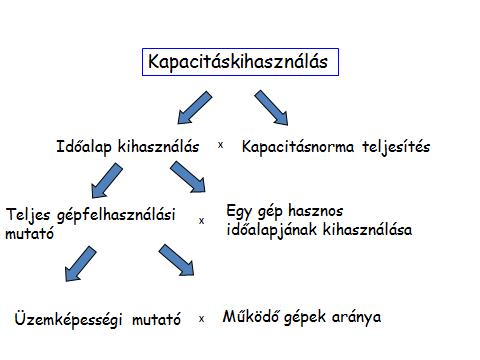 27